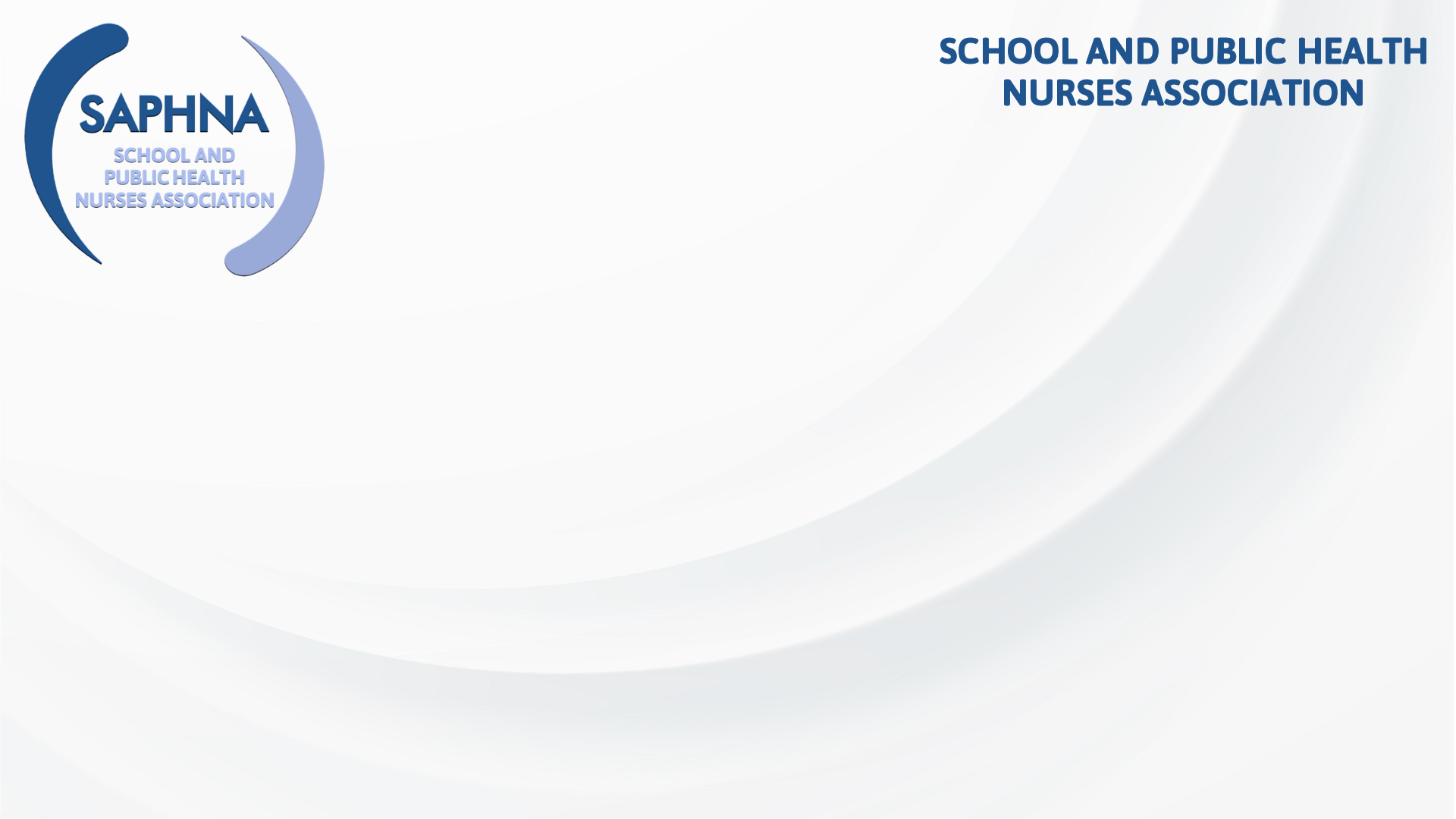 Safeguarding supervision for Independent School Nurses Webinar 

Introduction and Welcome - Sharon White OBE
Outline of safeguarding supervision proposed model – Mel Hayward
Group Discussion 
Actions and close - Sharon White OBE
www.saphna.co	info@saphna.co
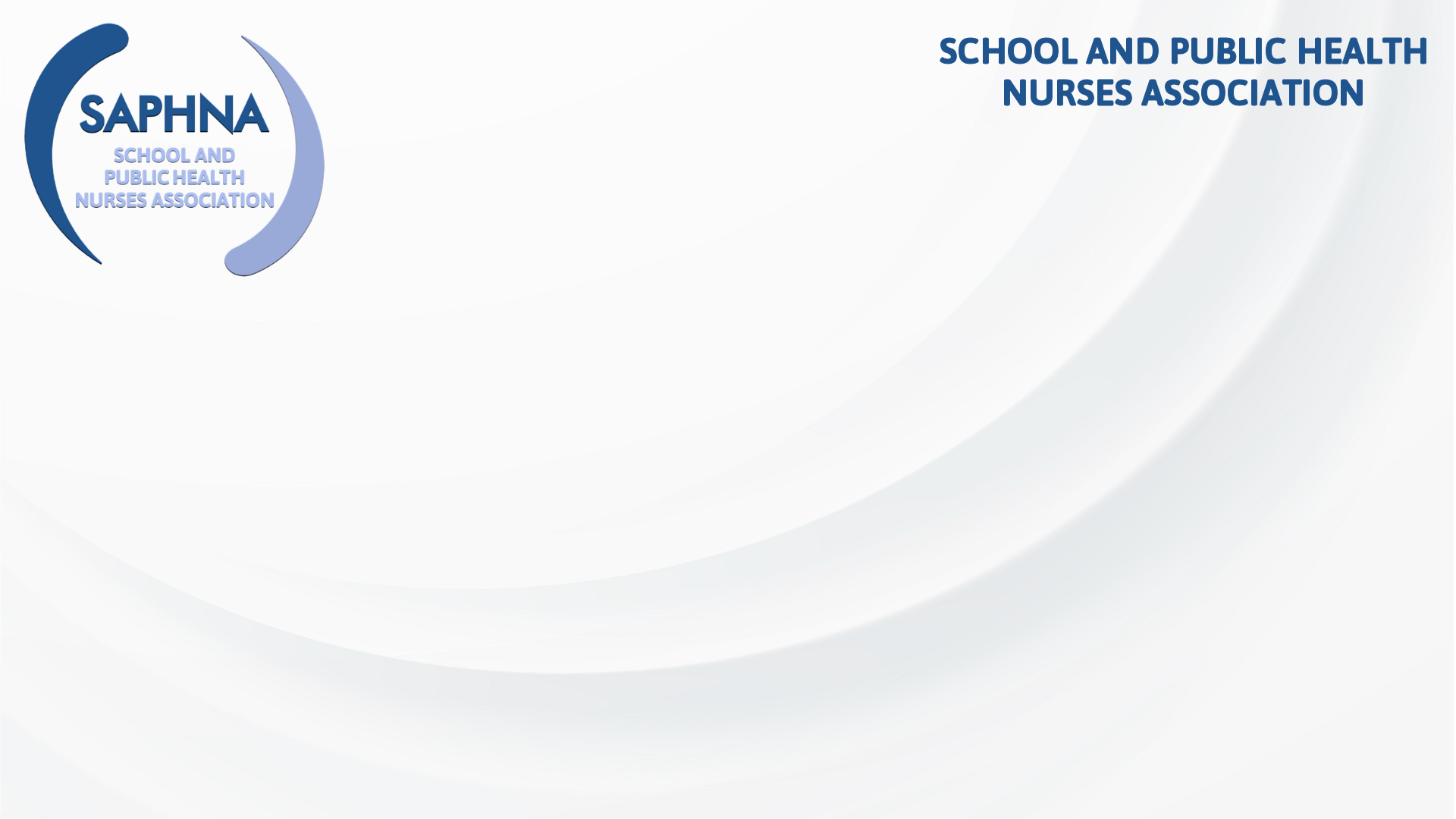 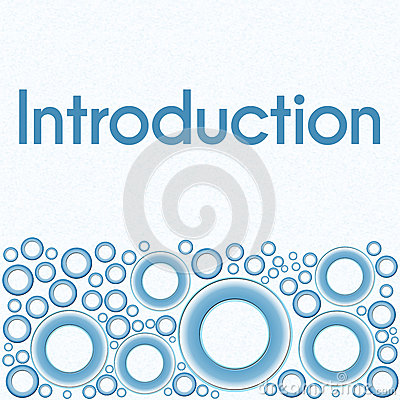 Sharon White OBE
www.saphna.co	info@saphna.co
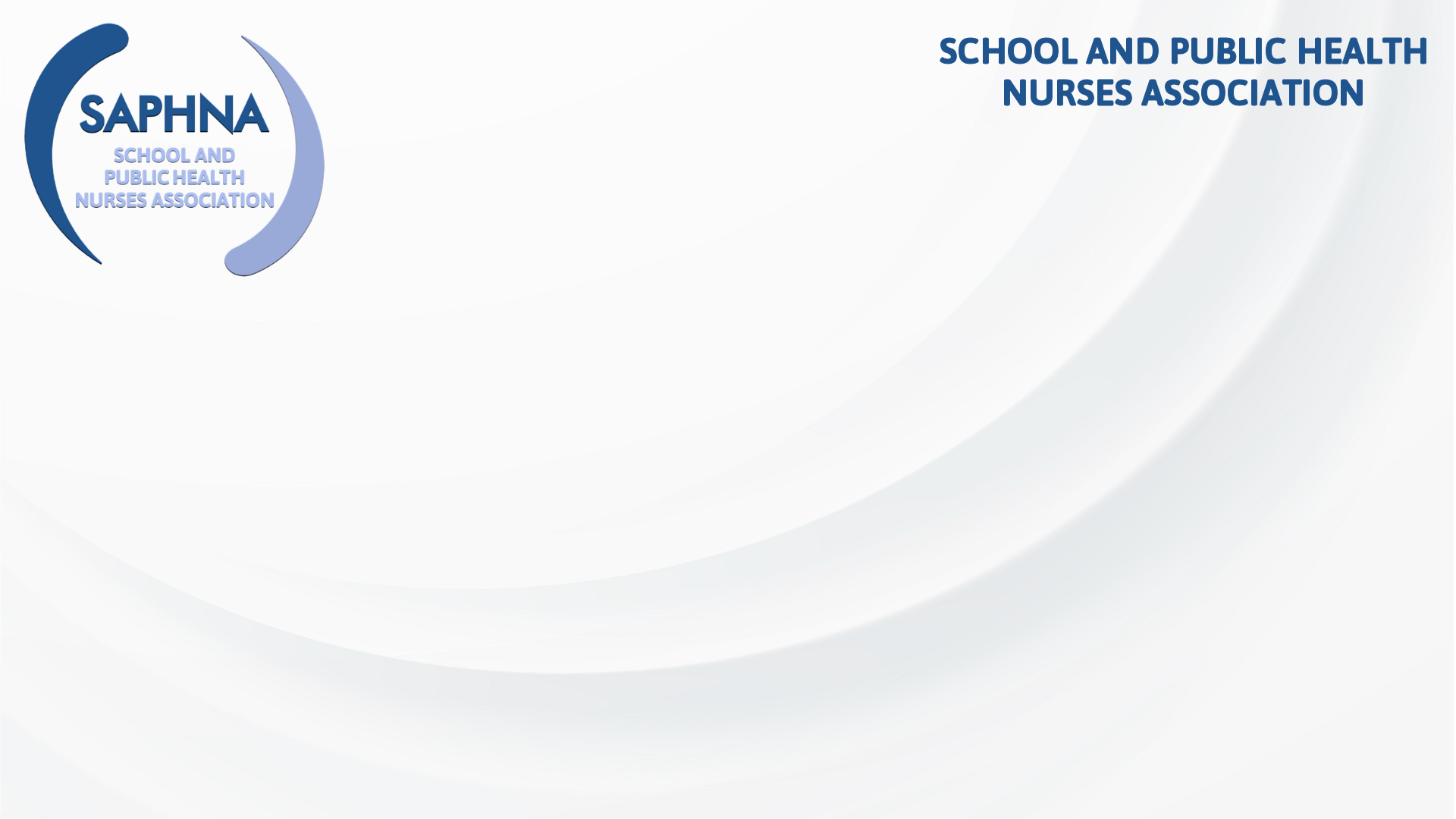 Safeguarding Supervision for Independent School Nurses

What we are proposing – the Working Model
Associate Professor Melanie Hayward 
RN (Child); SCPHN (SN); CPNP; RNT; FHEA; FRSA   
(she, her, hers)
Twitter @melhayward
www.saphna.co	info@saphna.co
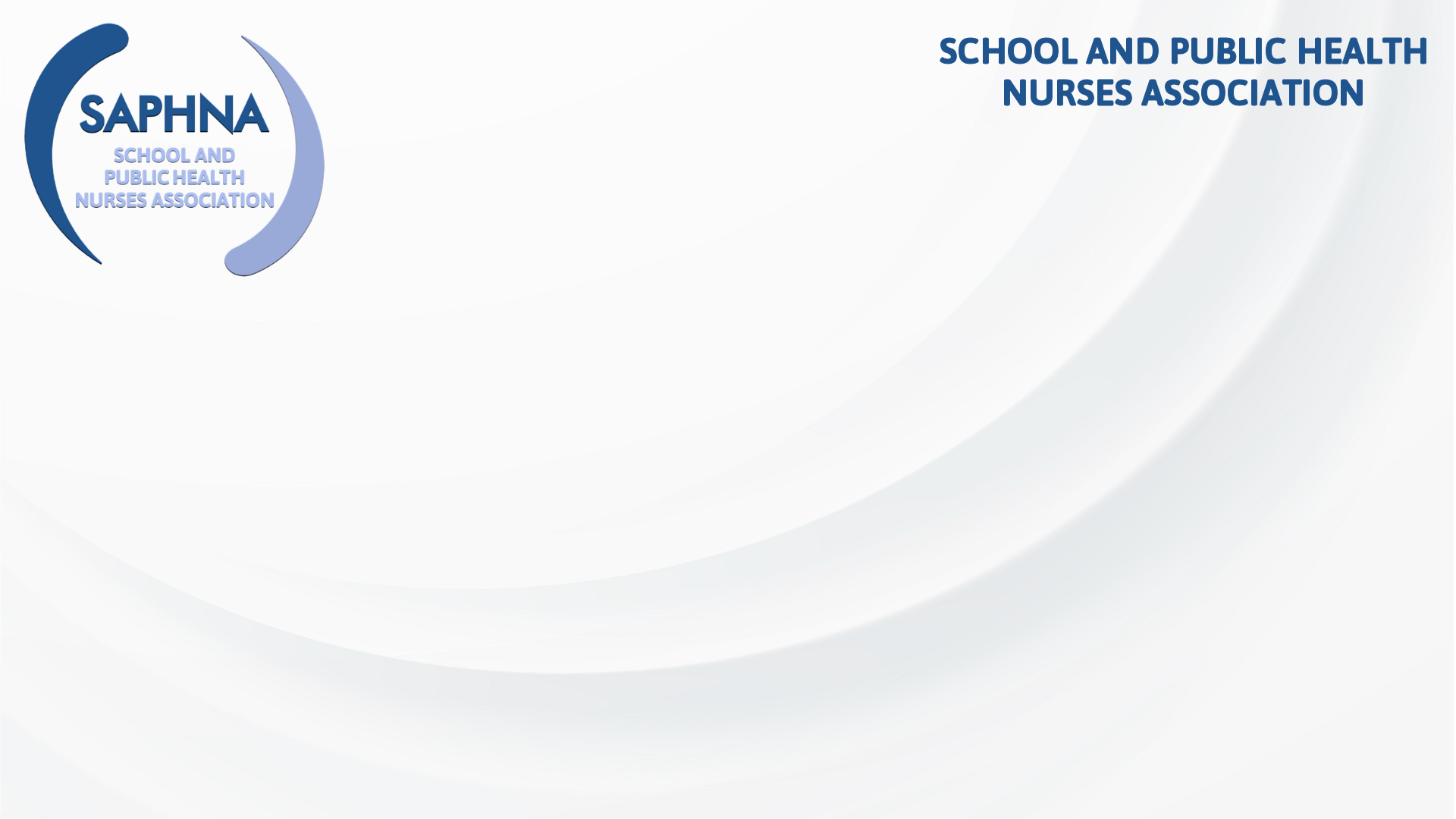 Safeguarding Supervision
Guidance Document 
Context and proposed model of practice 
Evidence based and experience informed
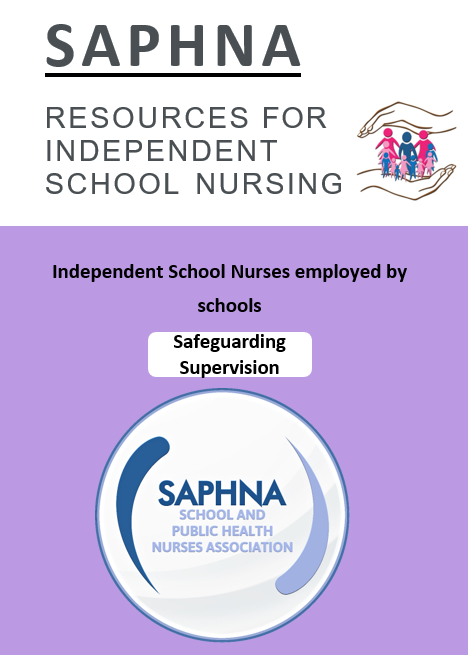 www.saphna.co	info@saphna.co
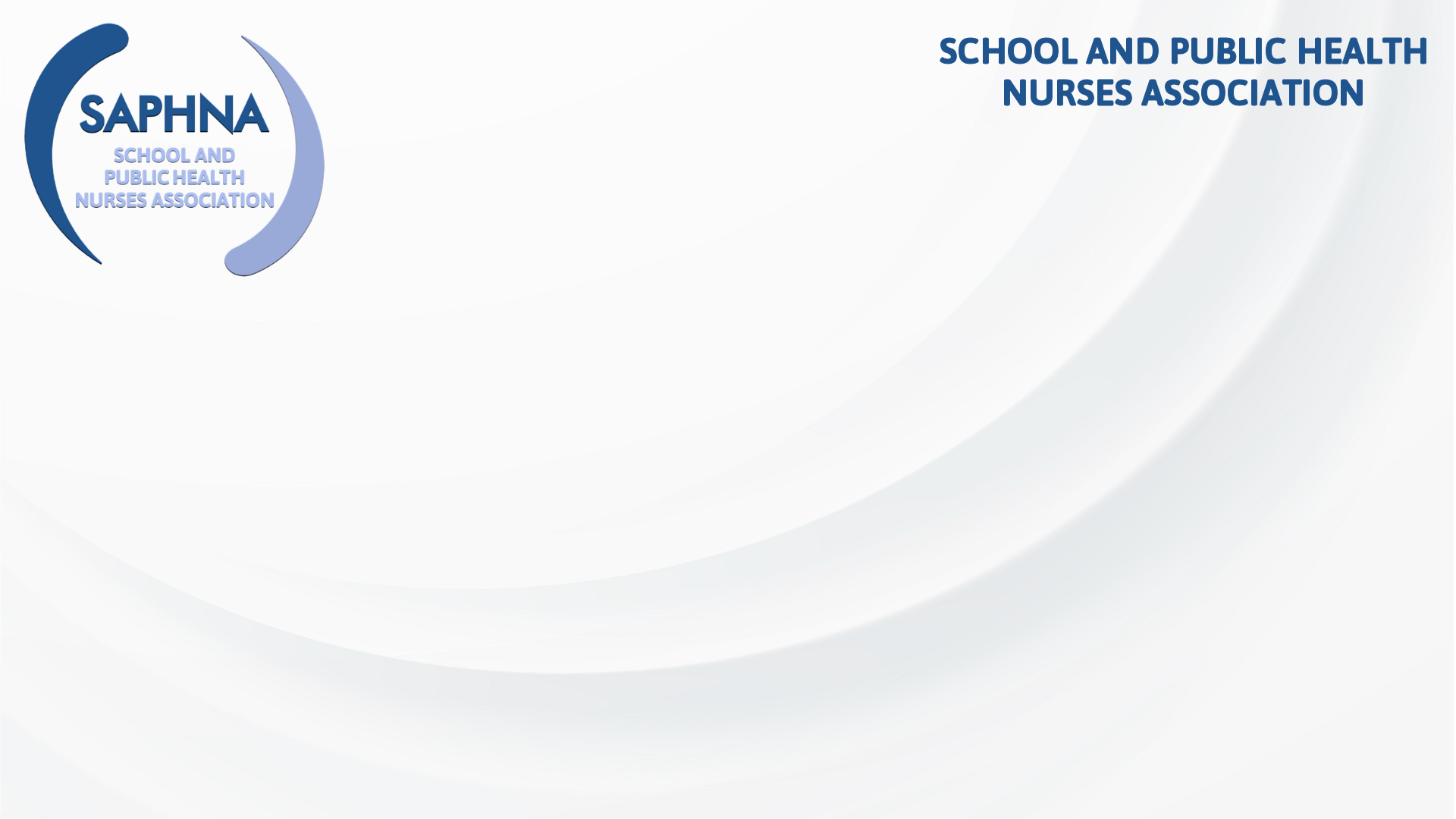 The What
Definition 
‘…accountable process where individuals are supported to explore, reflect critically and evaluate their own decisions and practice, identify and acknowledge the emotional impact of their work while receiving professional support, guidance, and development in a safe, protected environment’.
 (HM Government, 2018 (updated 2022))
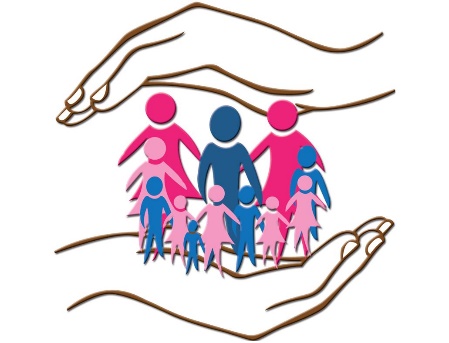 www.saphna.co	info@saphna.co
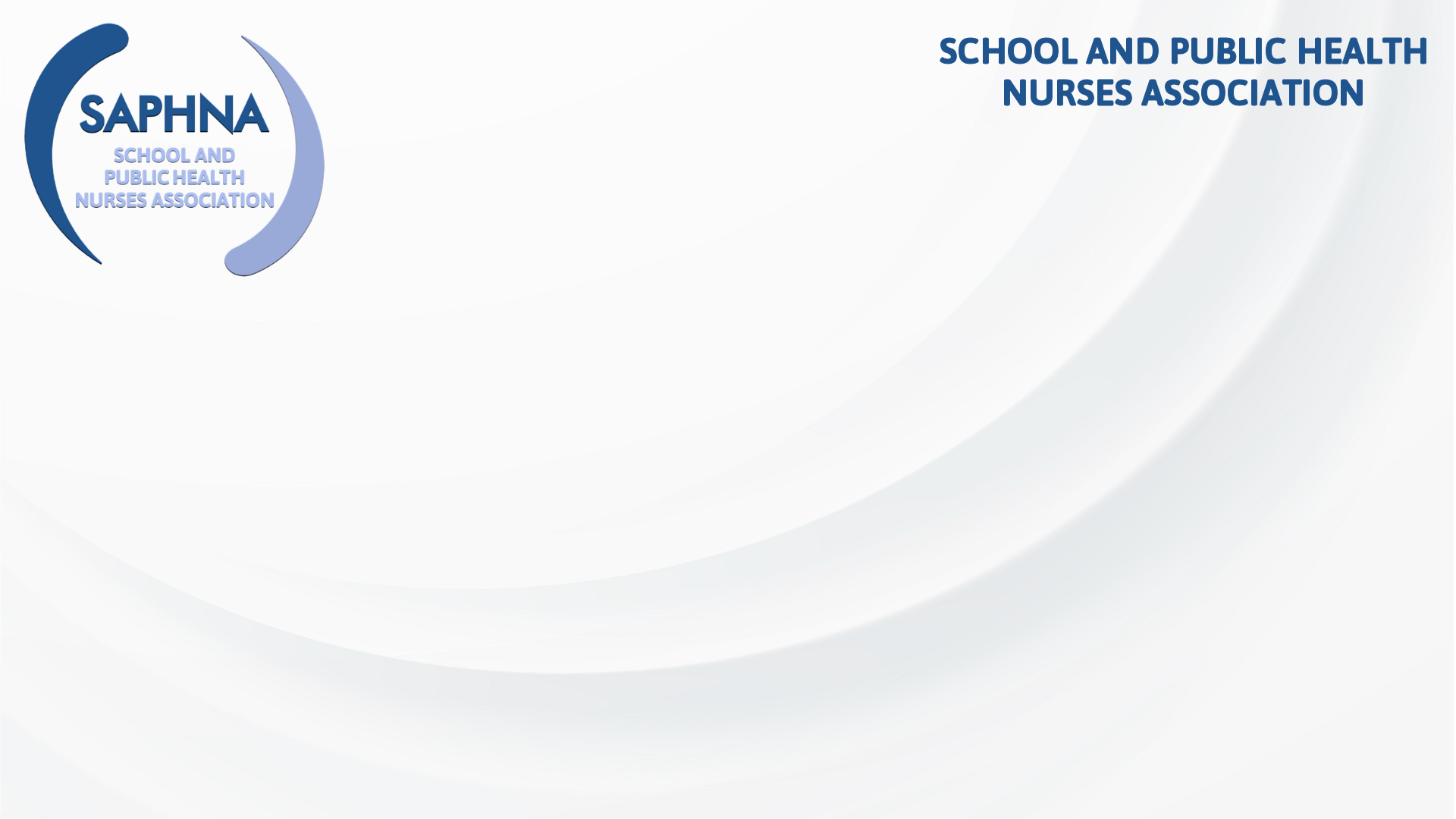 The What
Combines
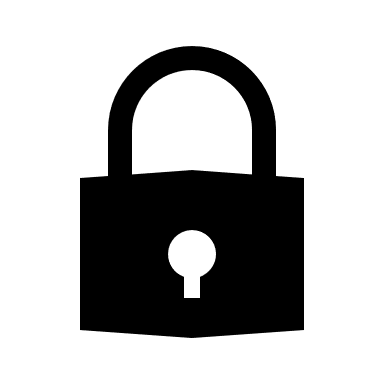 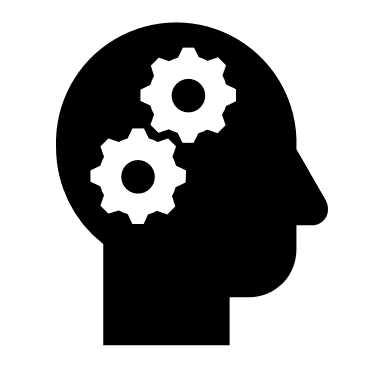 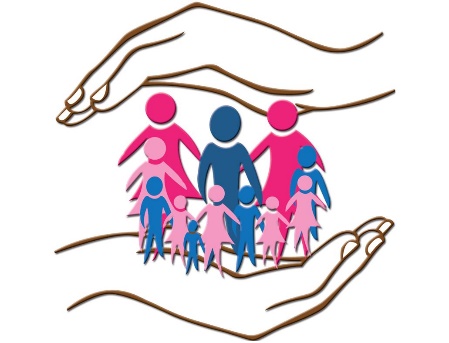 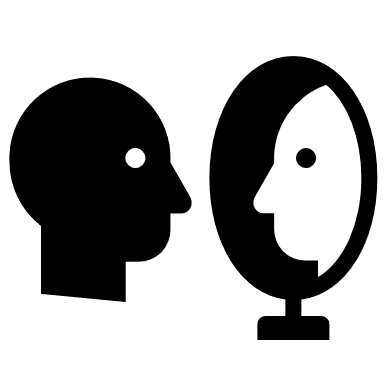 www.saphna.co	info@saphna.co
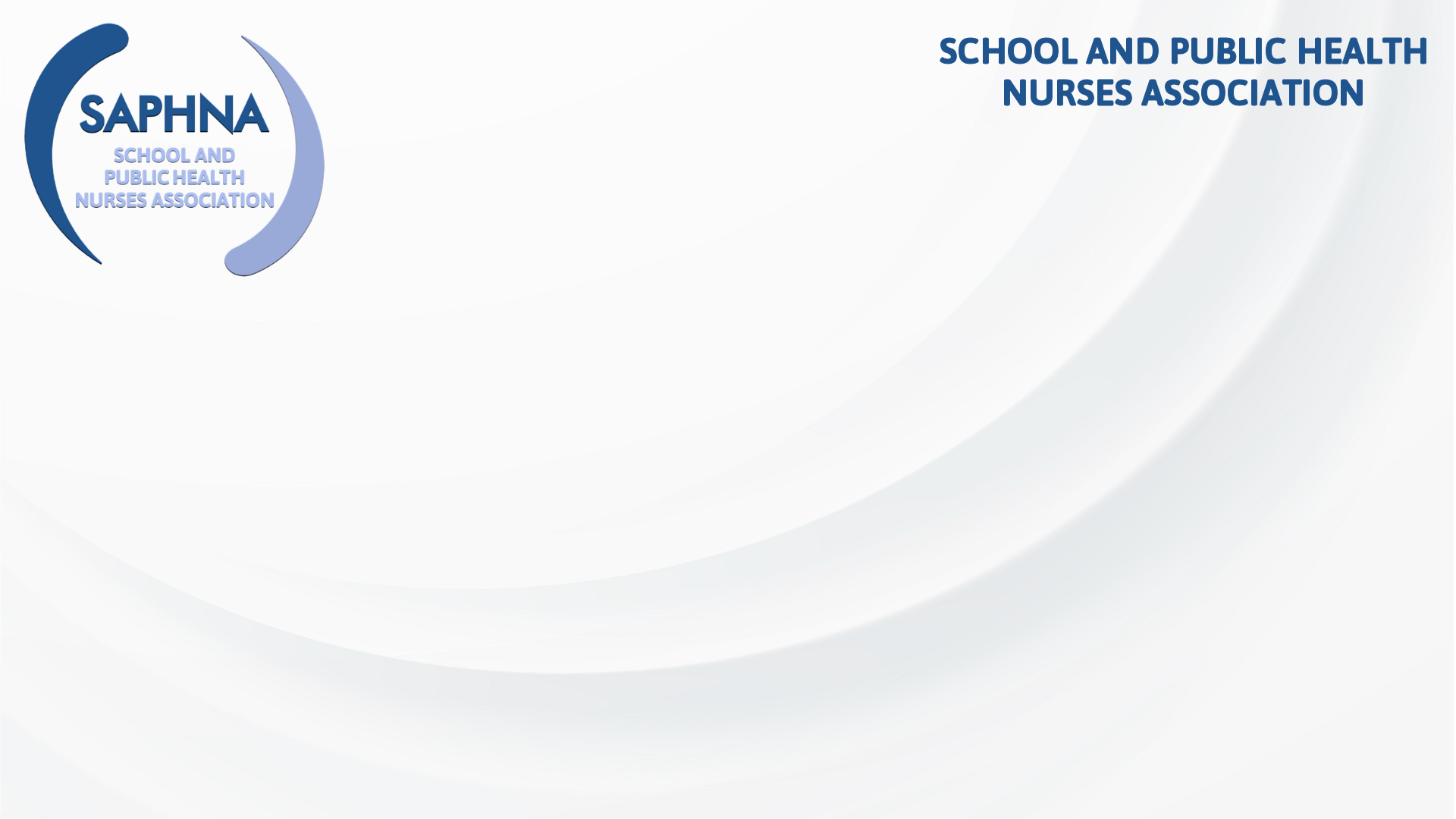 The What
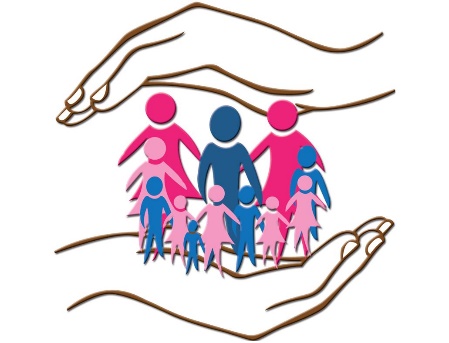 www.saphna.co	info@saphna.co
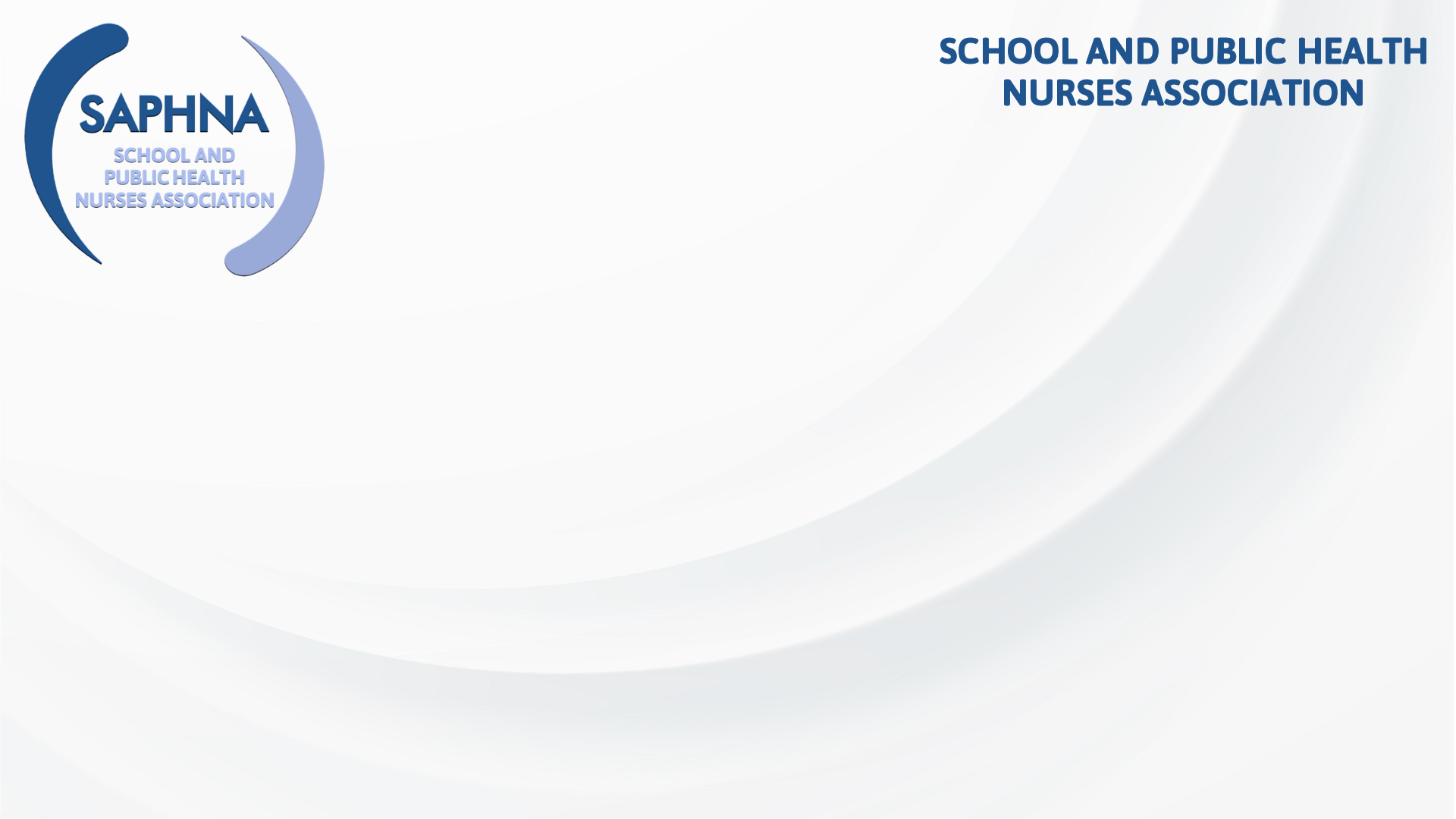 The How
Principles
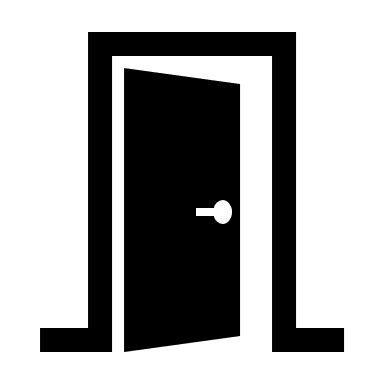 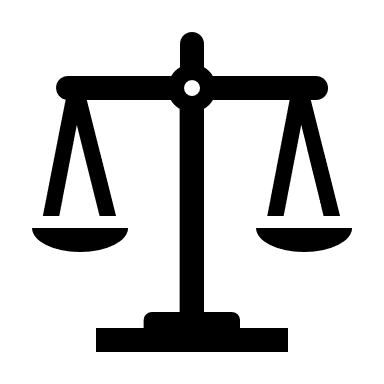 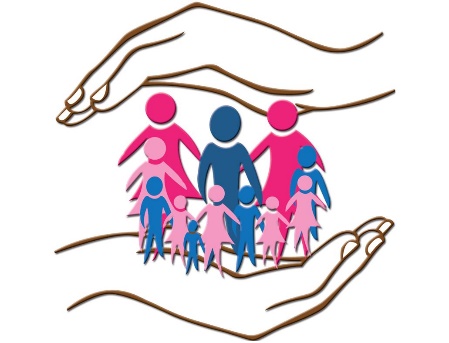 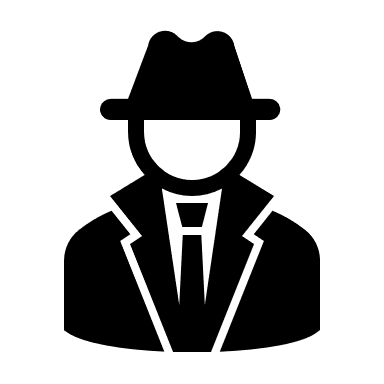 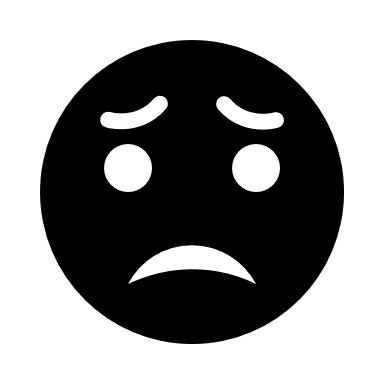 www.saphna.co	info@saphna.co
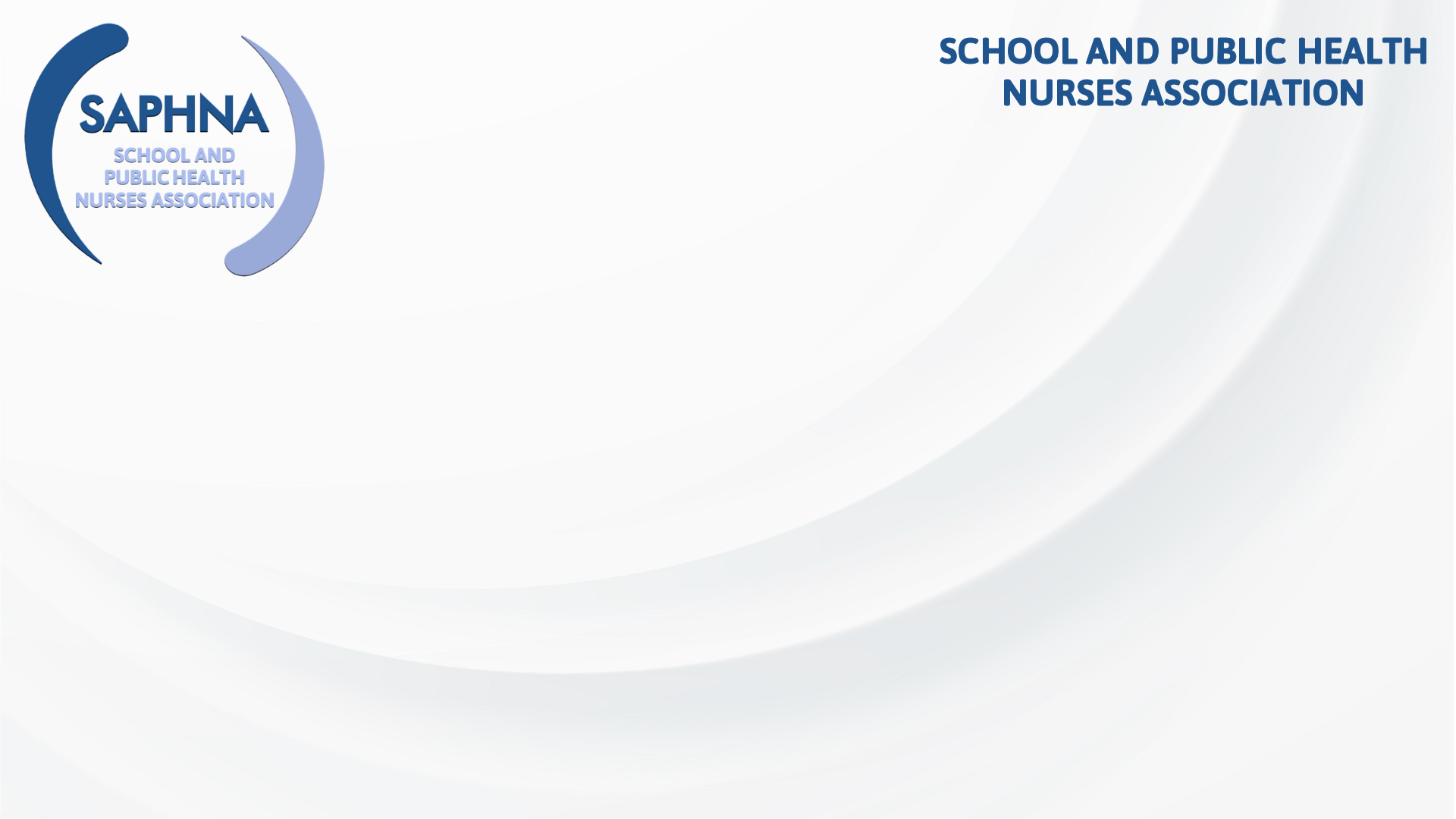 The How
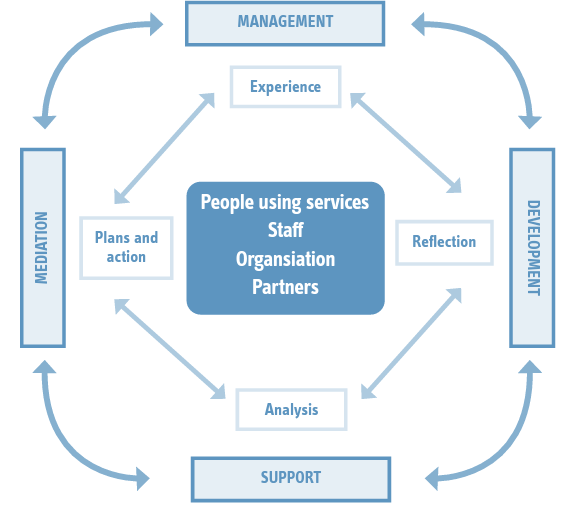 Model 
(Morrison, 2006)   

Kolb (1984) and  Wallbank and Wonnacott, (2015)
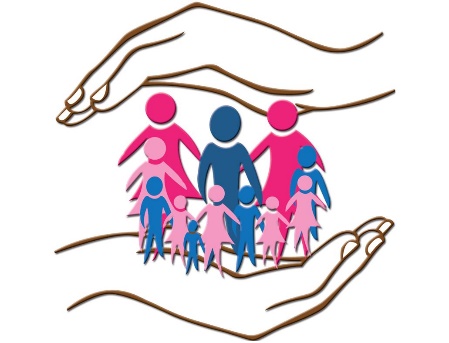 www.saphna.co	info@saphna.co
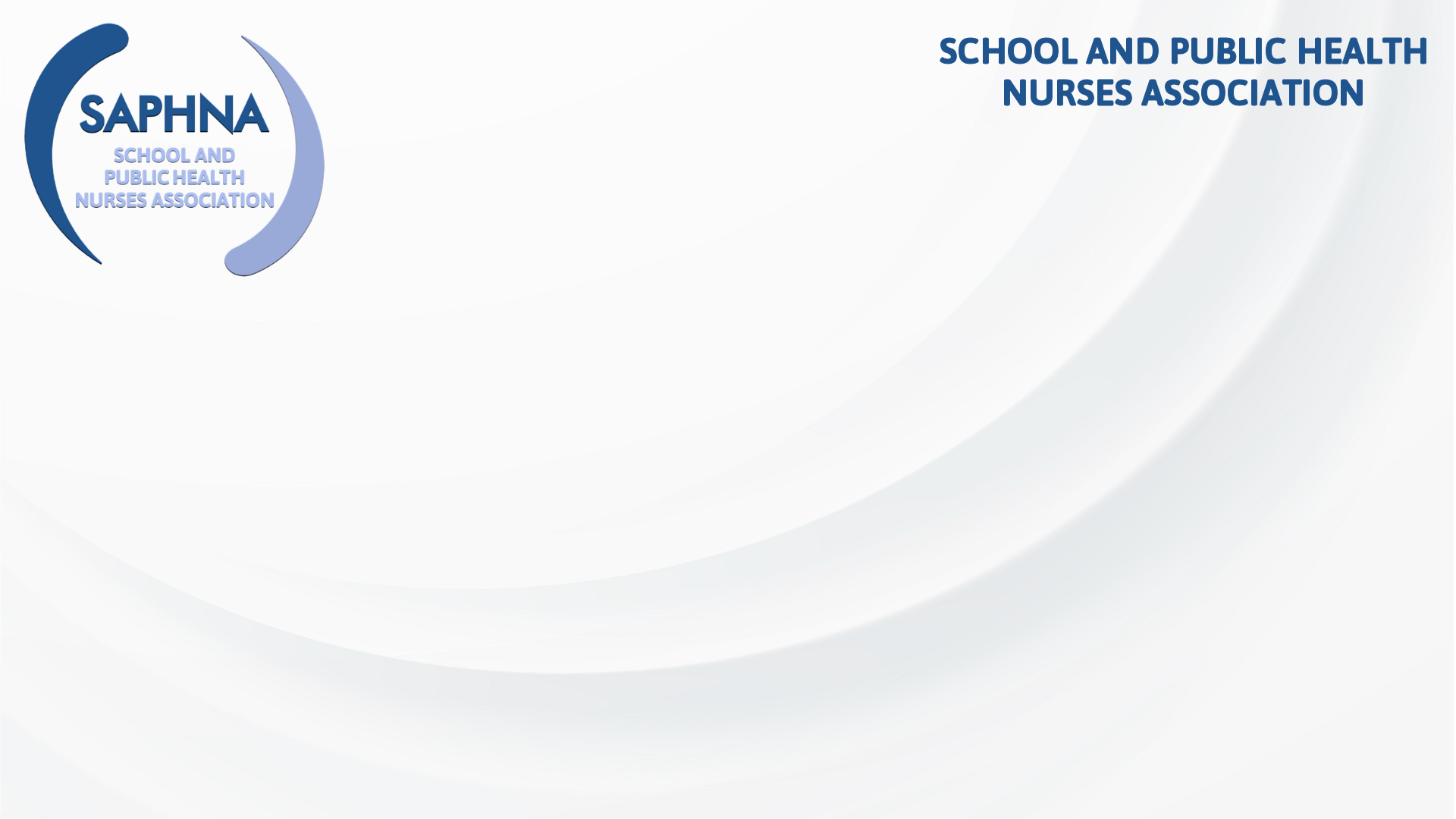 The How
Context of Practice
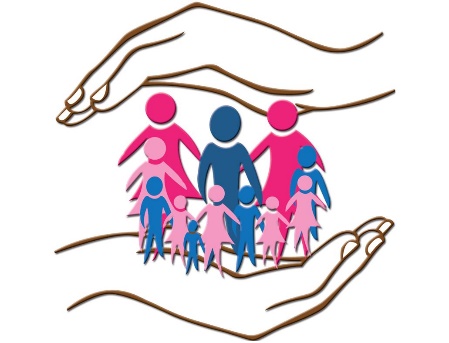 www.saphna.co	info@saphna.co
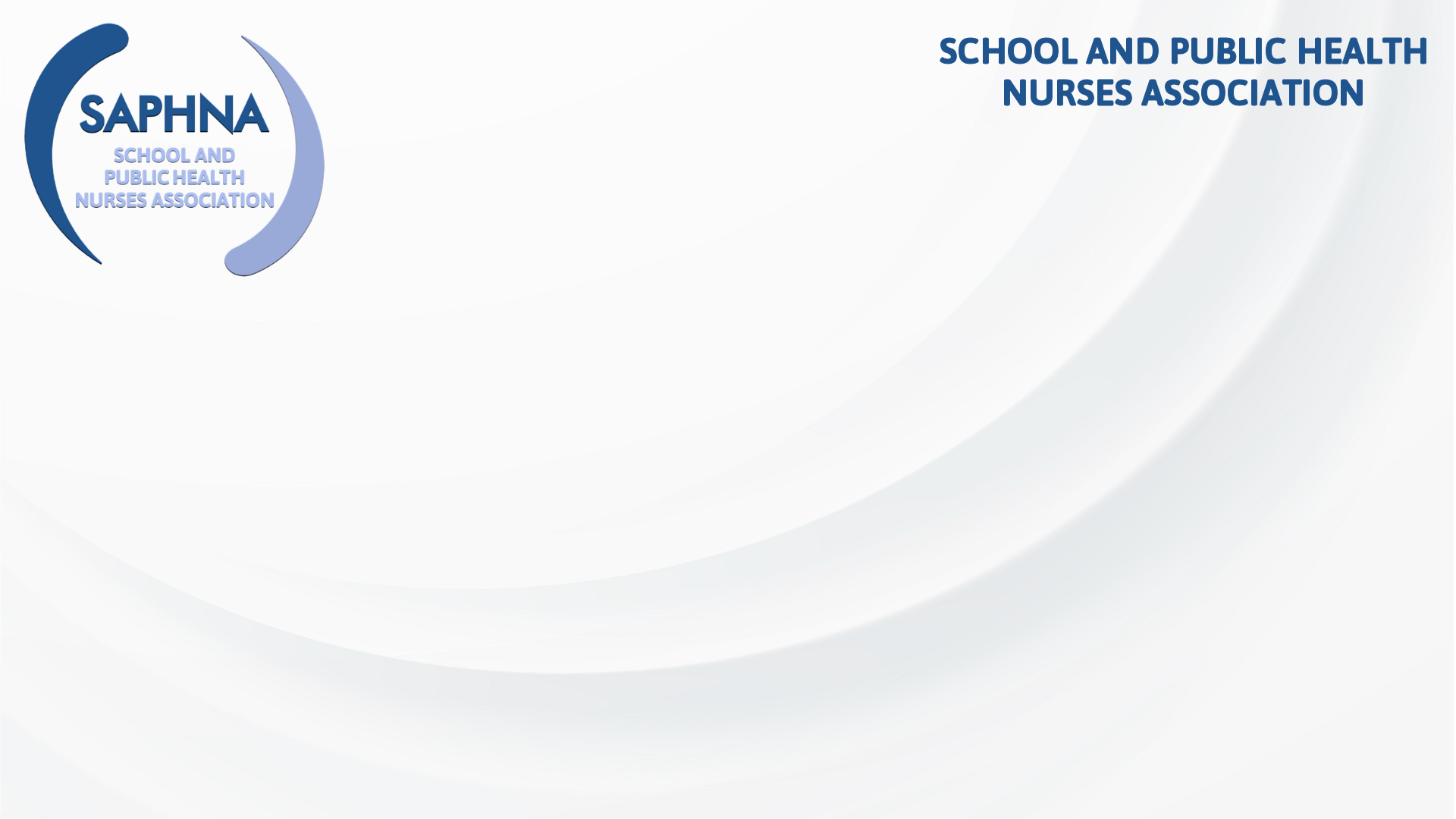 The How
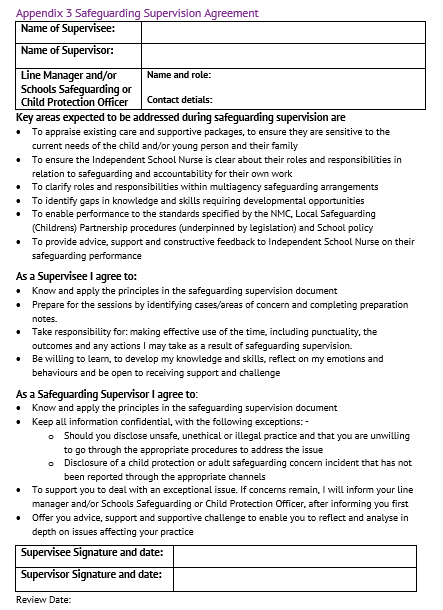 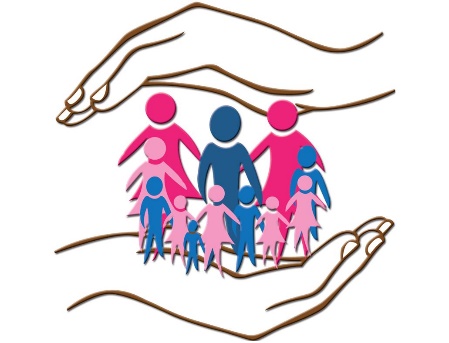 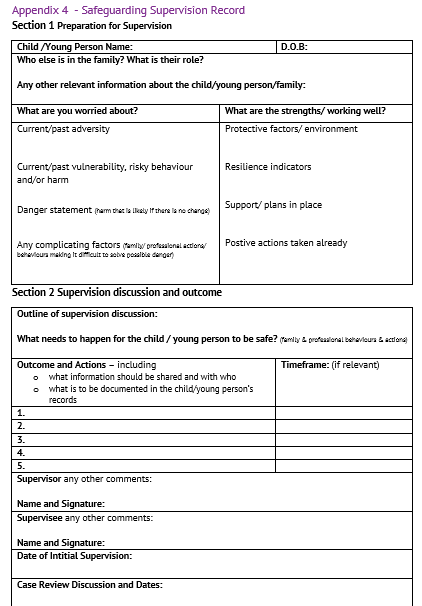 www.saphna.co	info@saphna.co
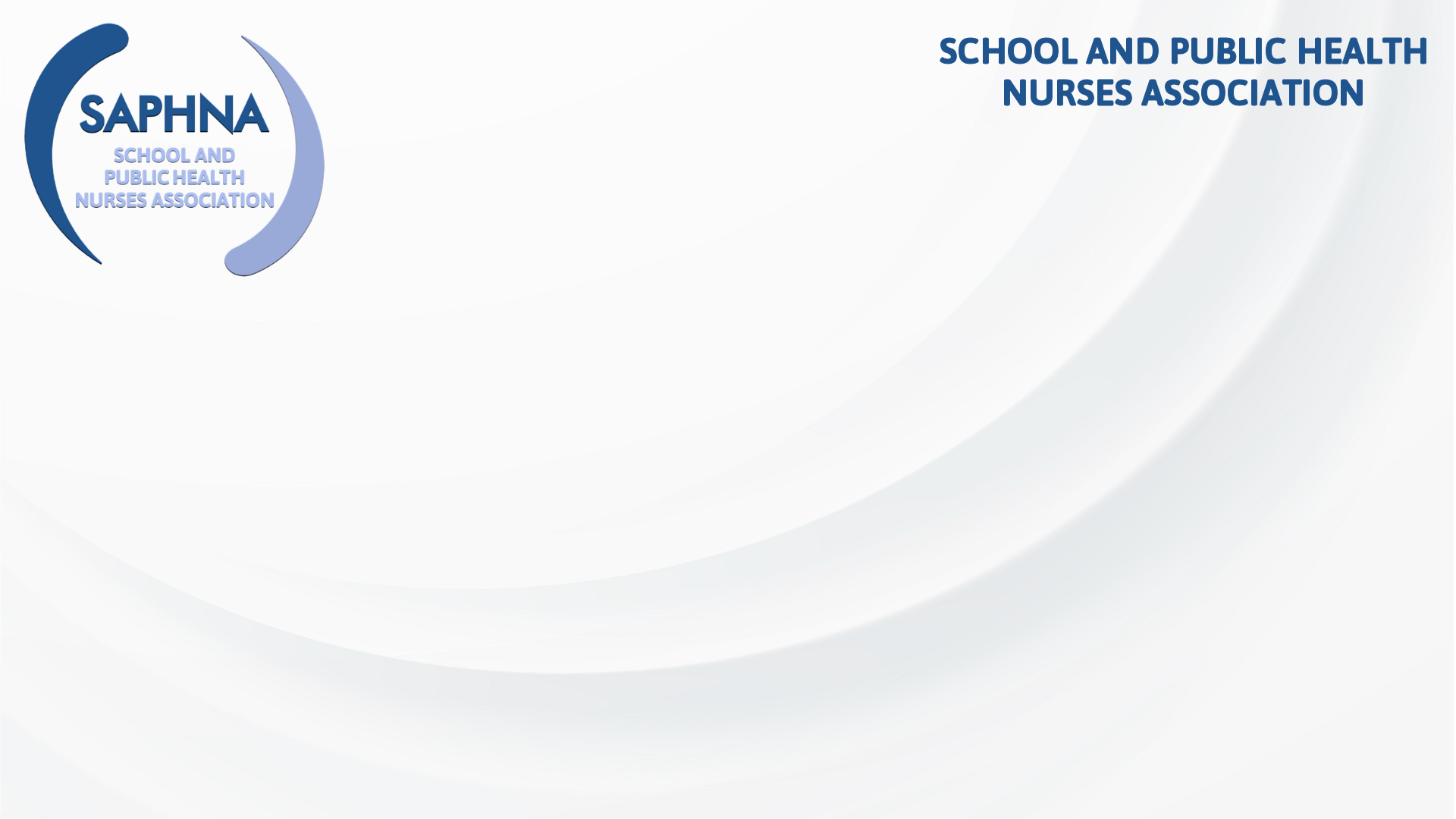 The Where and When
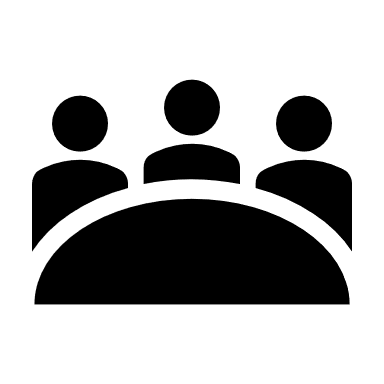 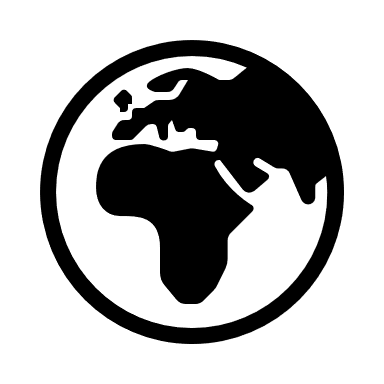 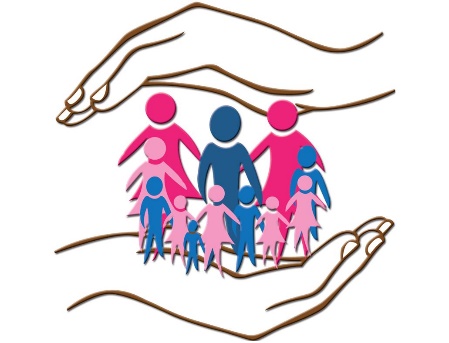 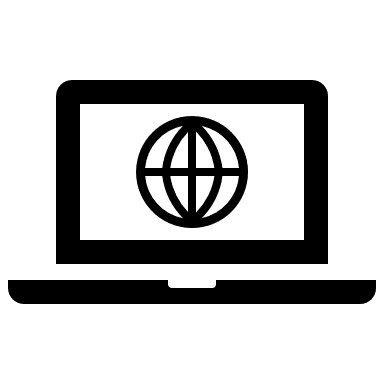 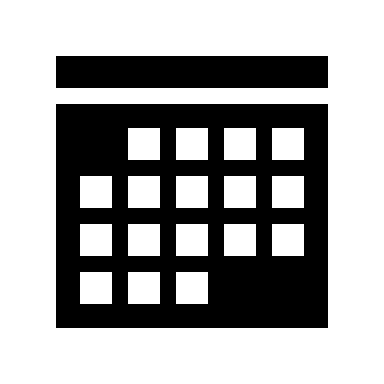 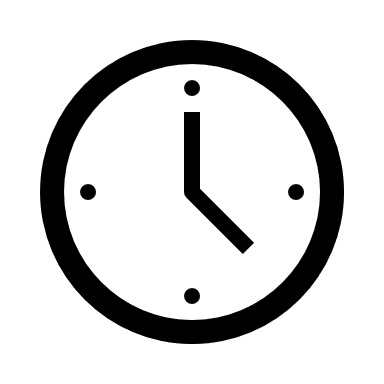 www.saphna.co	info@saphna.co
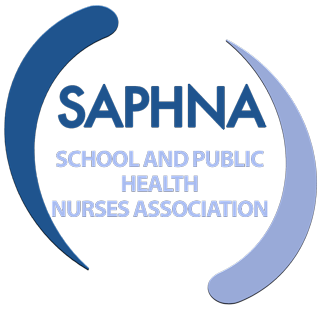 Questions and Discussion
12/11/2022
13
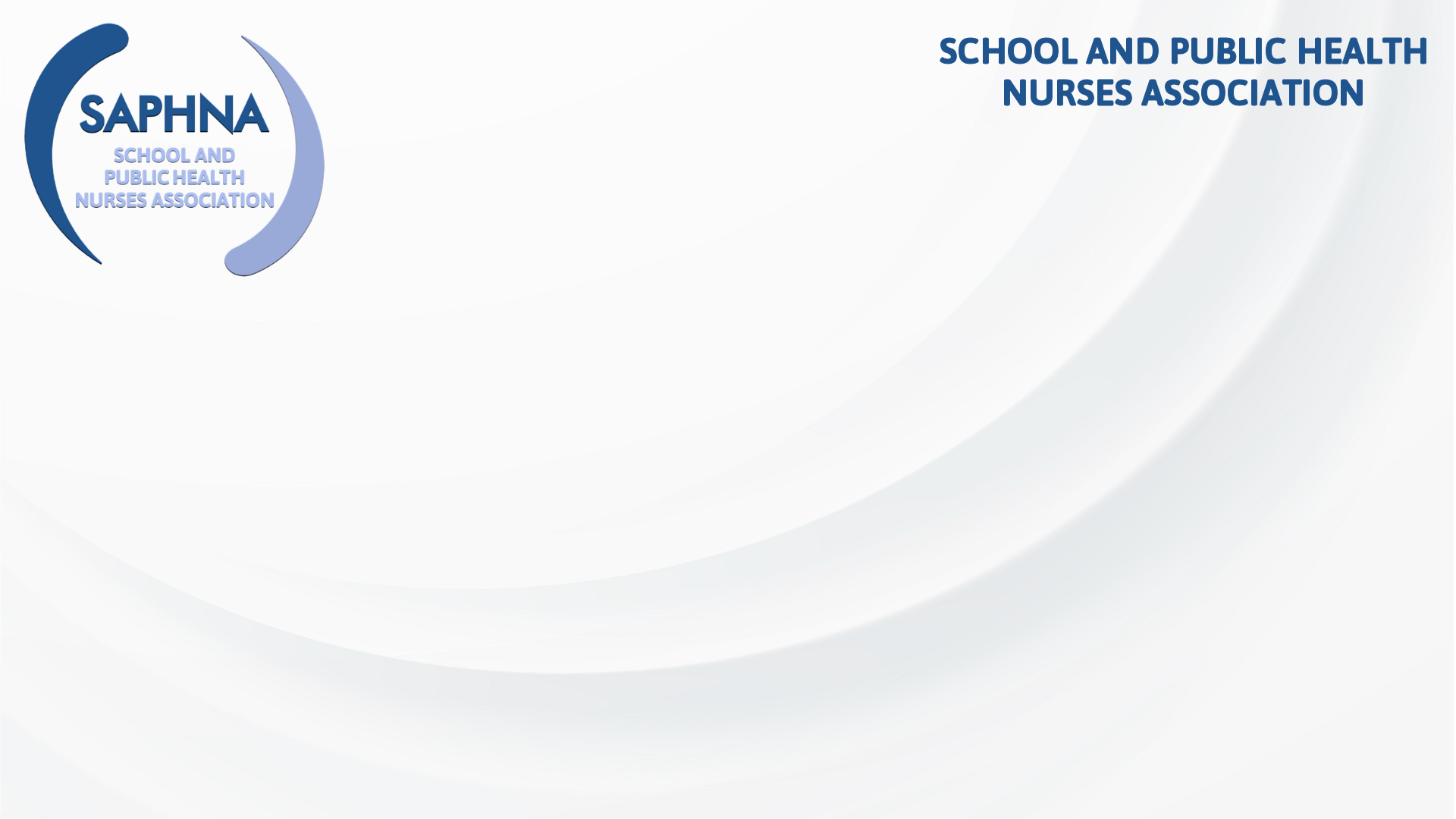 Safeguarding supervision for Independent School Nurses
Sharon White OBE
Finally - Next Steps
www.saphna.co	info@saphna.co
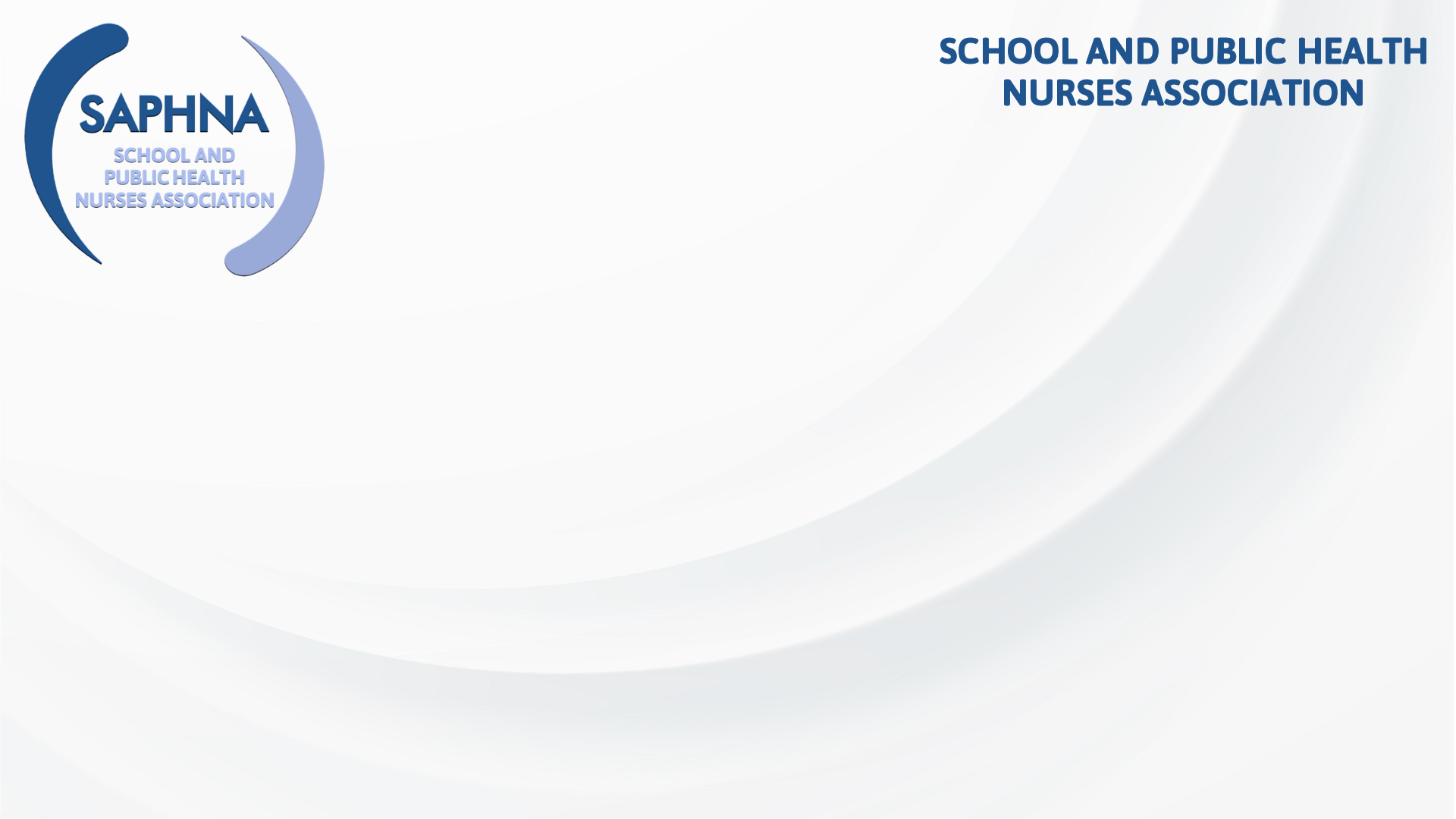 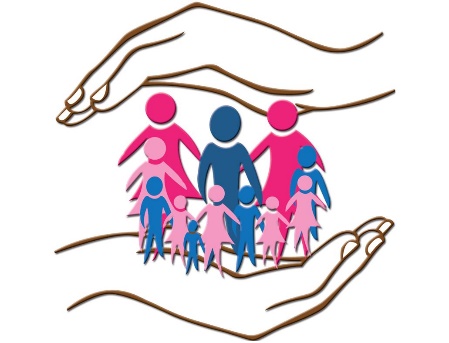 www.saphna.co	info@saphna.co
This Photo by Unknown Author is licensed under CC BY-NC